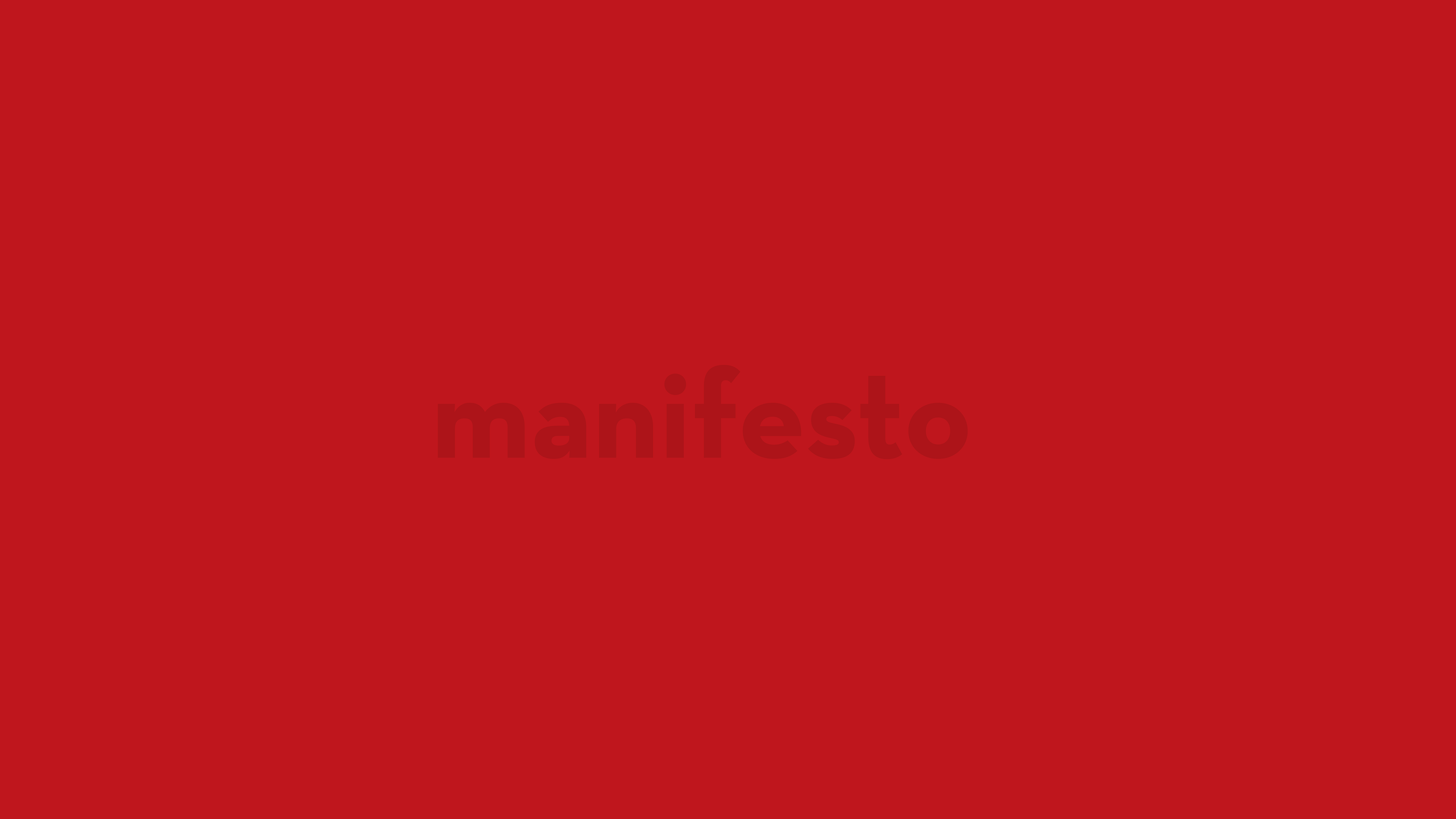 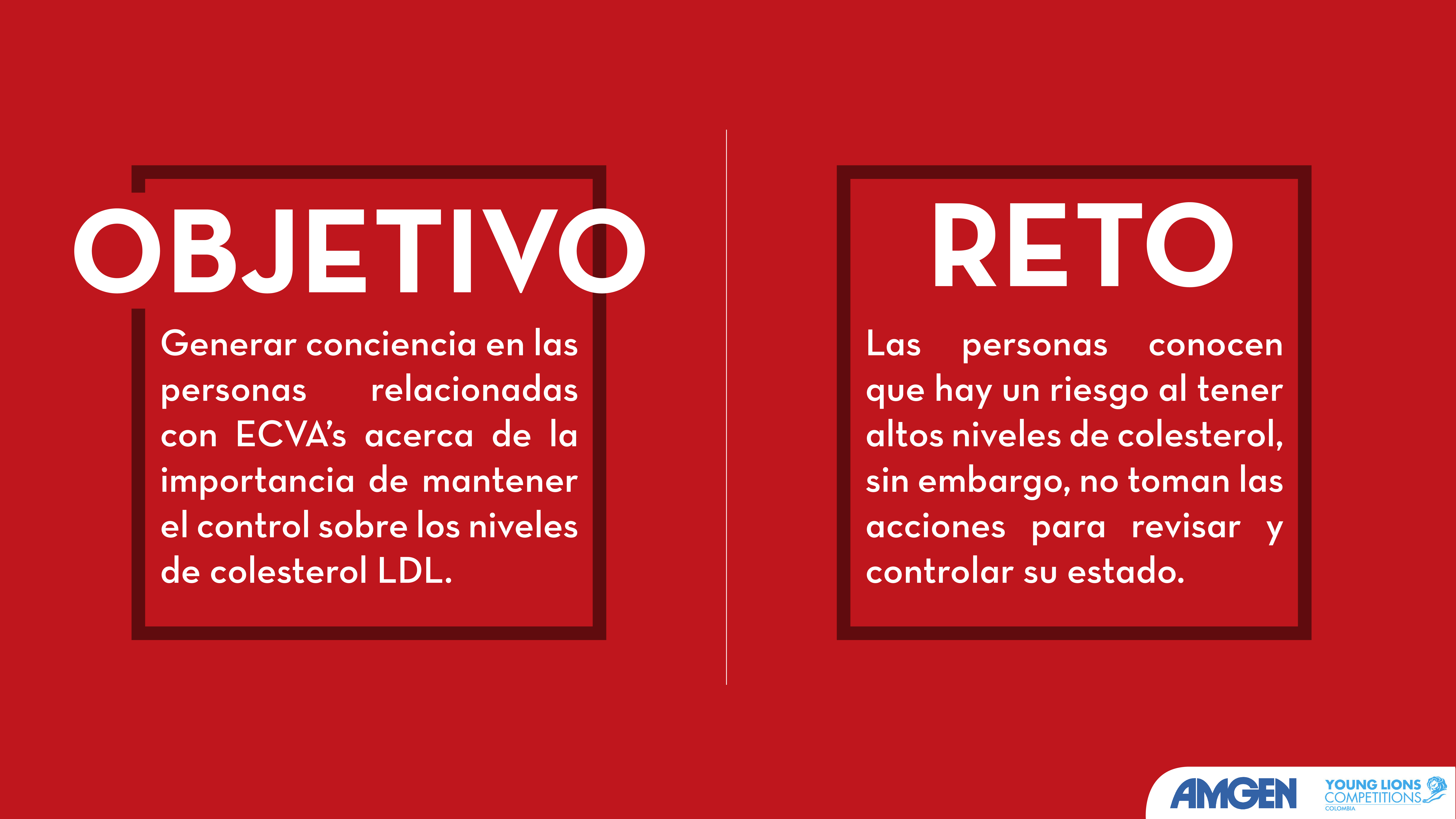 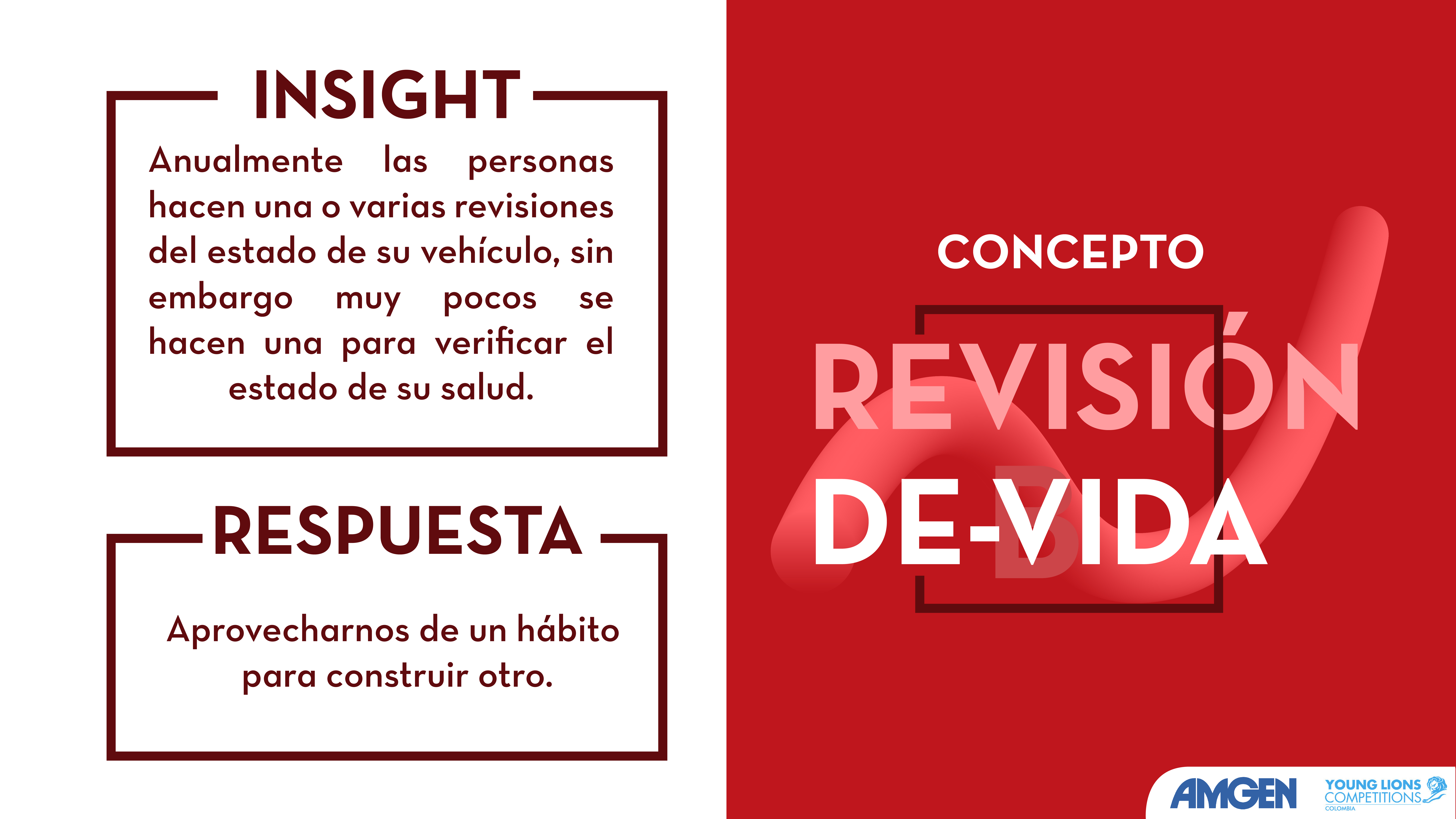 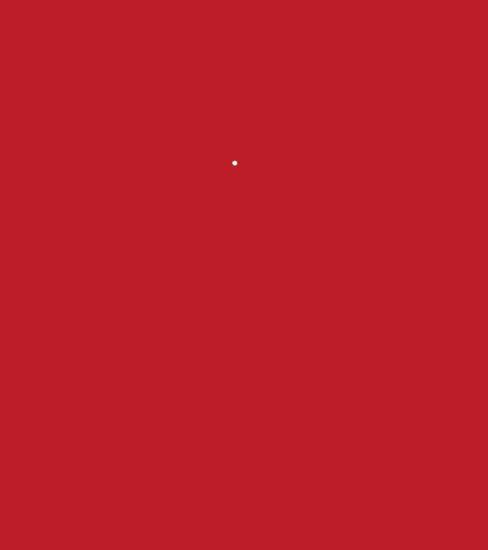 CONCEPTO
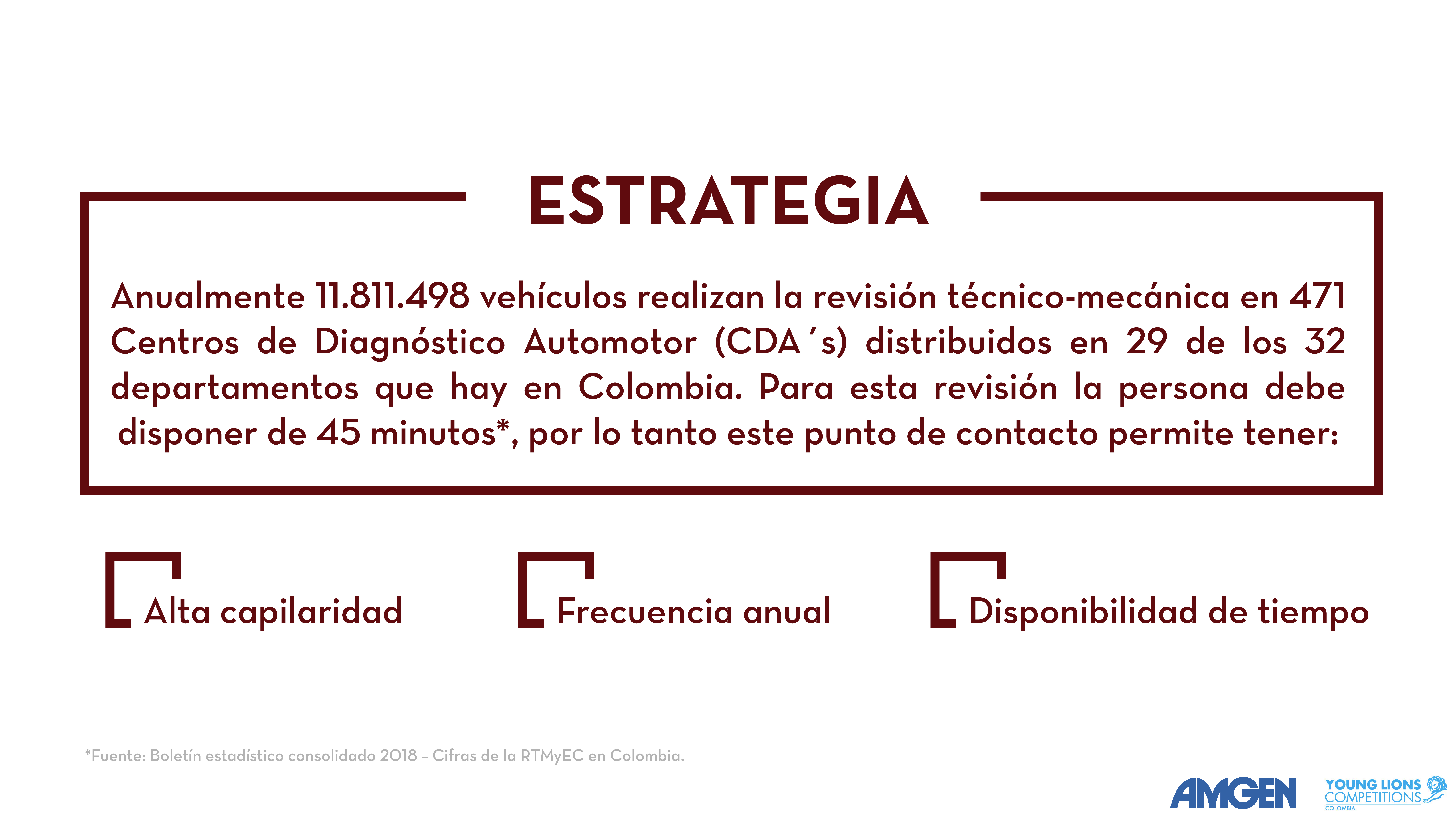 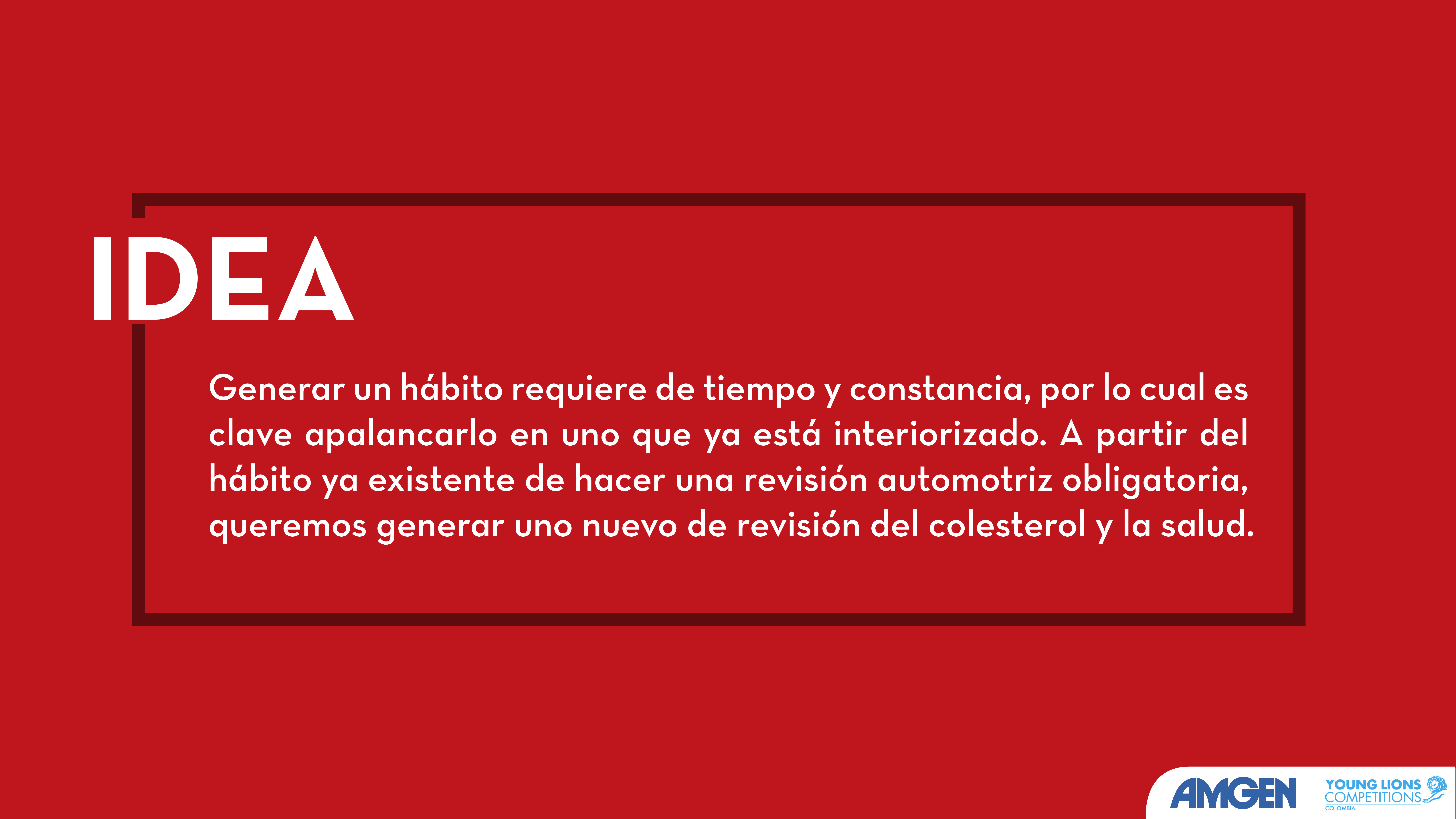 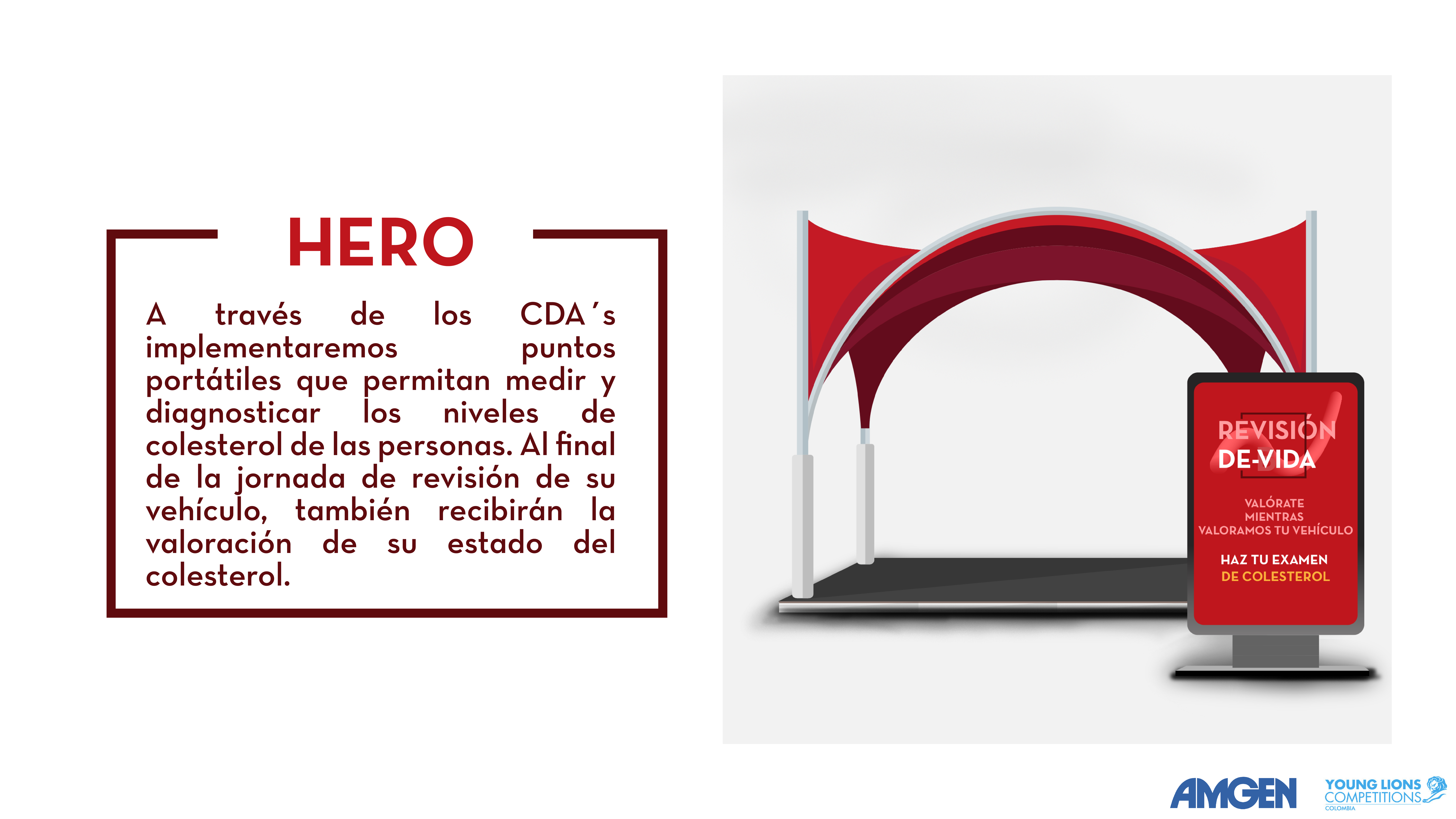 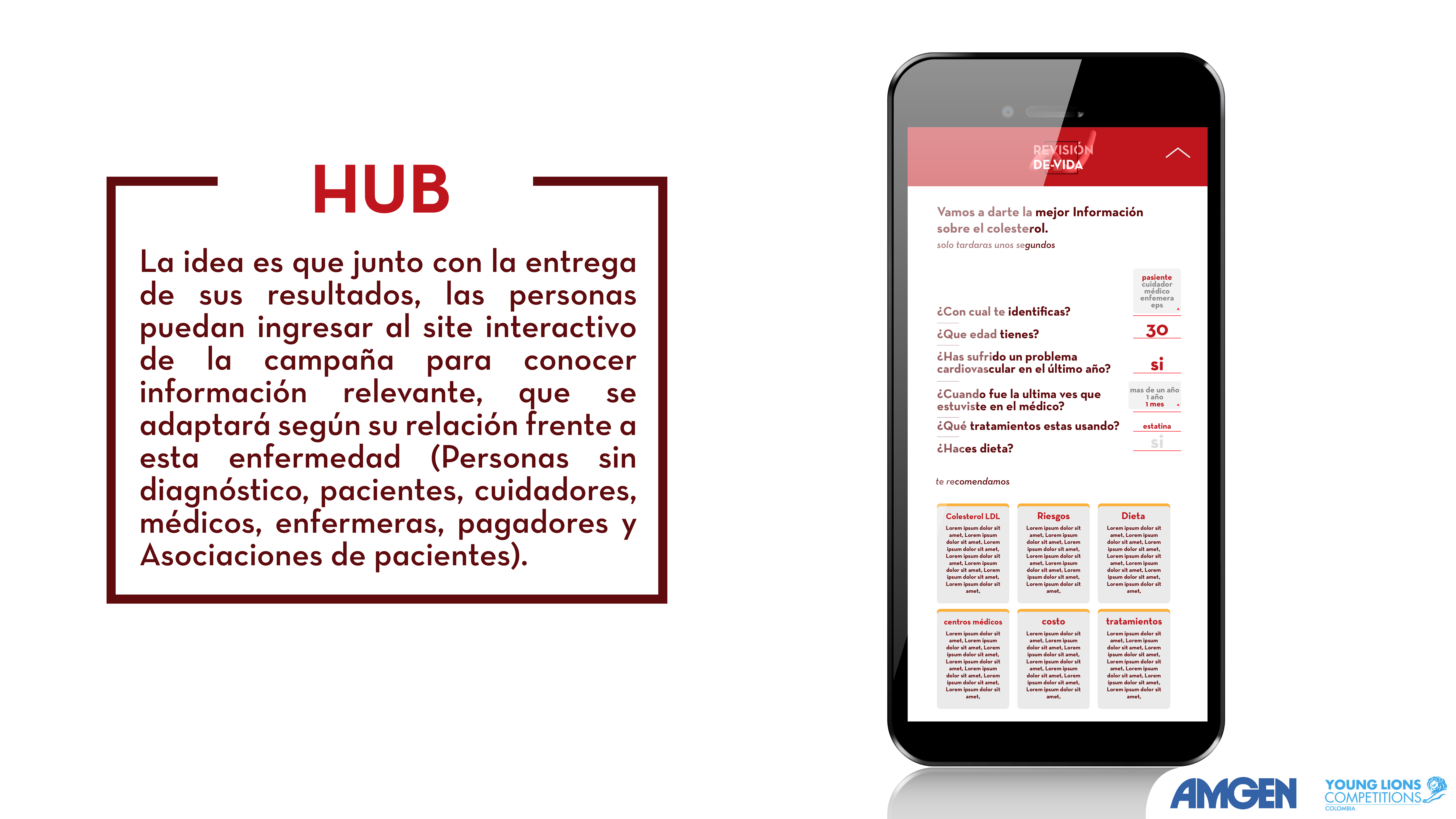 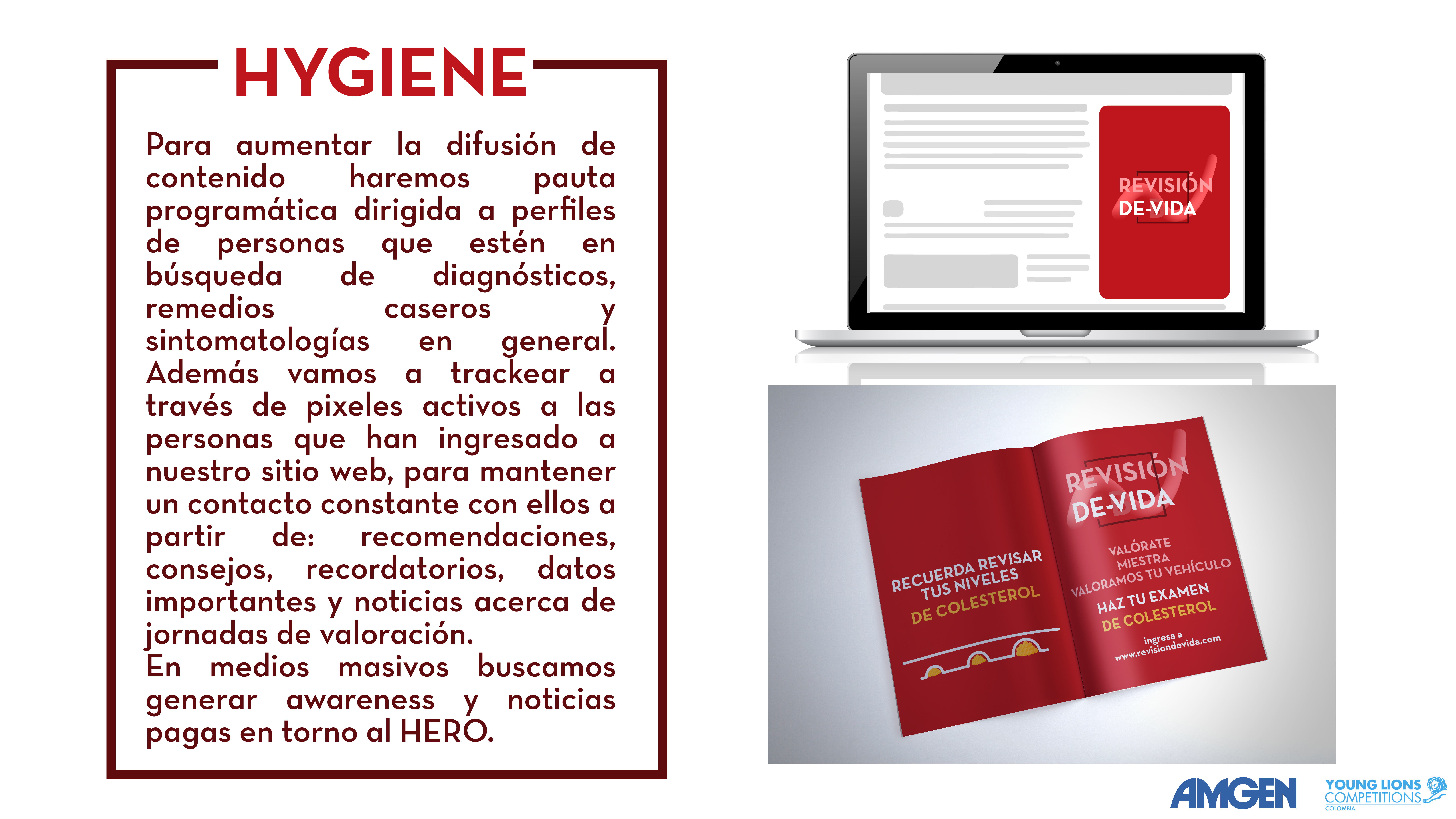 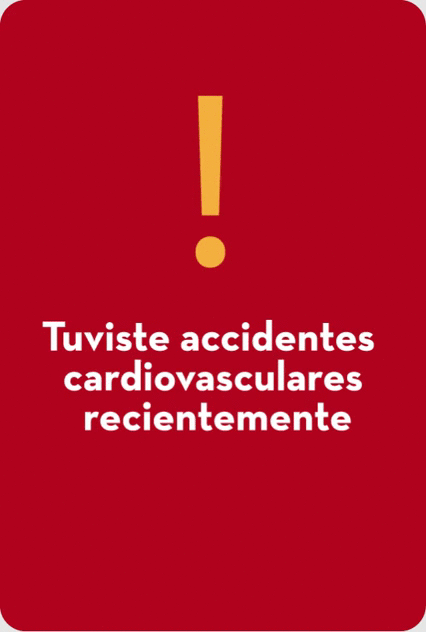 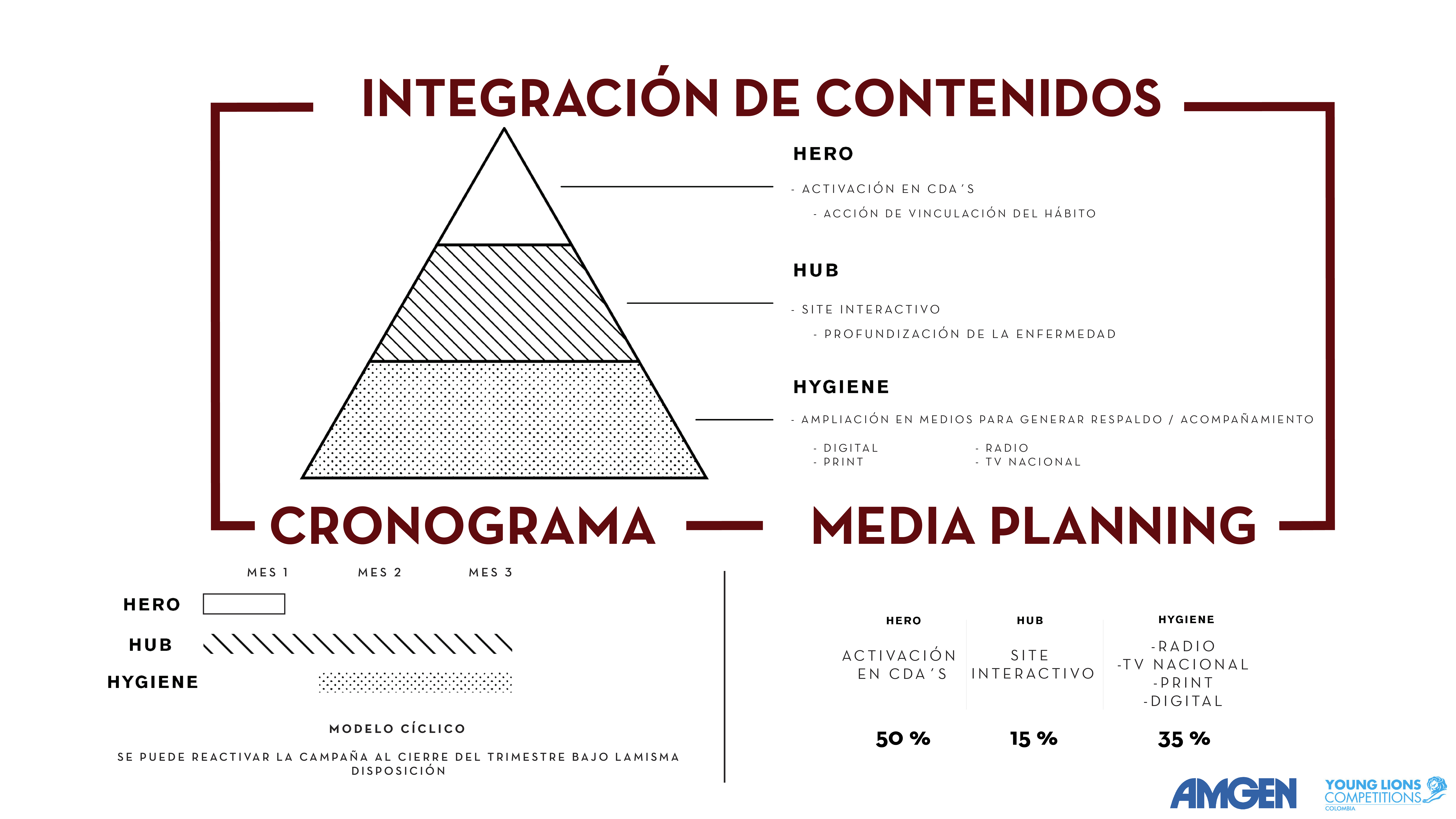 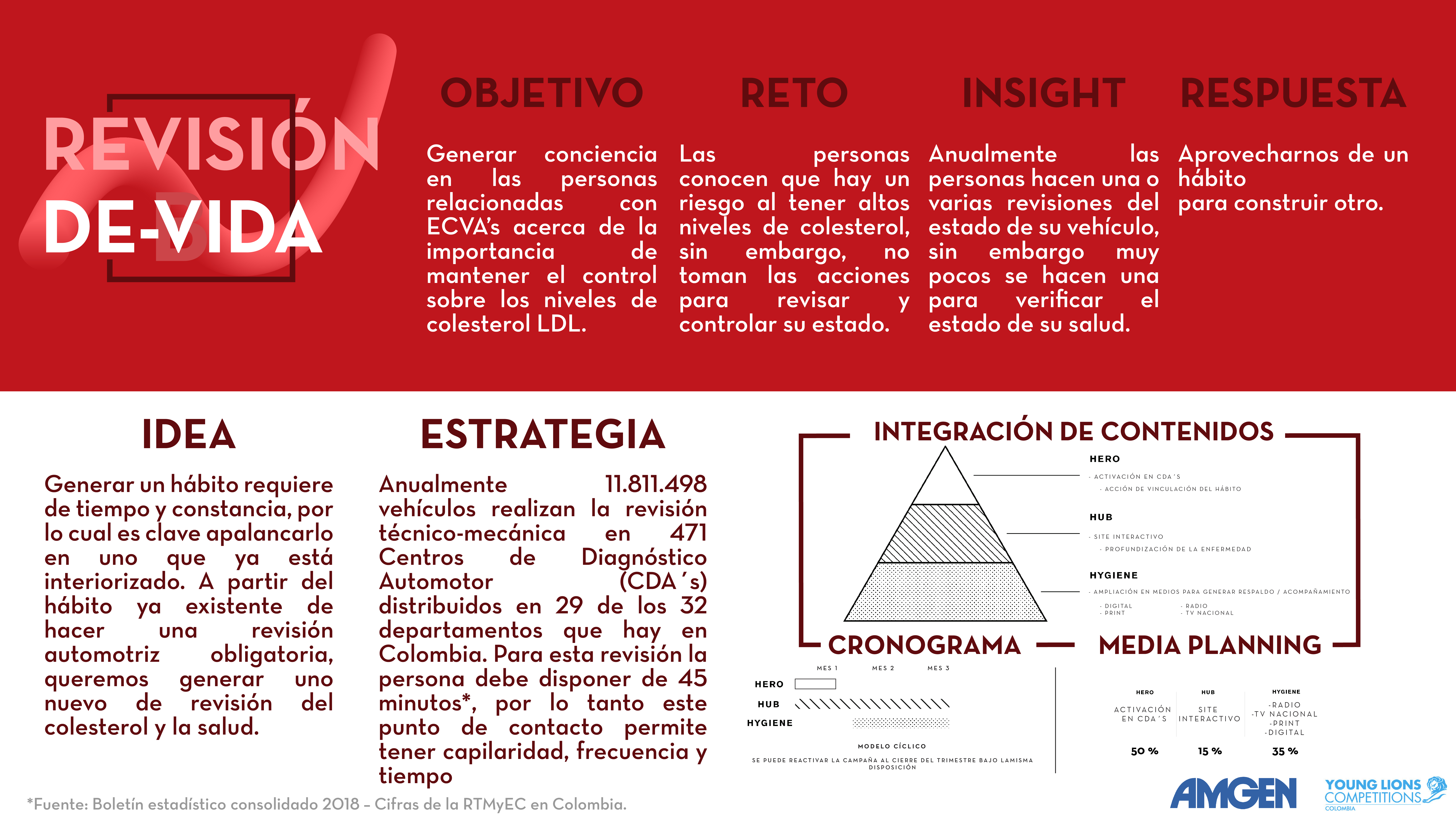